Интересные и необычные факты об Англии
Подготовил:Трущебин Дмитрий
Ученик МБОУ гимназия №65
Руководитель:Учитель Английского языка
Сывороткина Юлия Сергеевна
Секрет флага
У Англии есть два флага: Красный Крест Святого Георгия на белом фоне и Государственный флаг Соединенного Королевства, который состоит из флагов Англии, Шотландии и Ирландии. Обычно используется Государственный флаг Соединенного Королевства, но вы сможете увидеть и другой флаг в том случае, если все три страны будут представлены по-отдельности, например, на спортивных состязаниях.
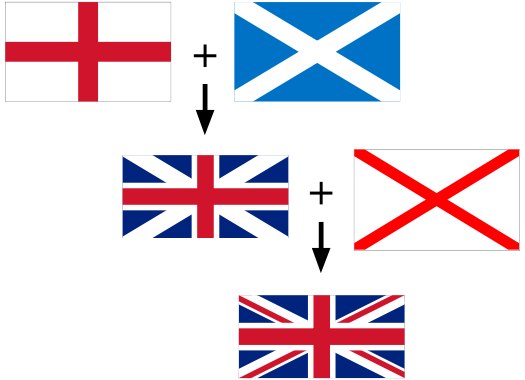 То, что у англичан на завтрак всегда овсянка или другая каша — это неправда. В основном это что-нибудь жирное (сосиски или бекон), тост и яйцо
И вообще — завтрак обязателен, англичане его никогда не пропускают.
Очень много разных причесок, цветов волос, особенно популярно челку гелем поднимать вверх.
Англичане  — очень терпеливые  и  пунктуальные люди: например, если им скажут, что надо подождать чего-то примерно 3 или 4 дня, то они обязательно наклеят заметку на холодильник.
Робин Гуд действительно существовал
Истинные факты о его жизни в значительной степени неизвестны и, возможно, намного интереснее, чем нам показывают на телевидении или в голливудских фильмах. Тем не менее существуют небольшие сомнения относительно того, что Робин Гуд действительно грабил только богатых и отдавал все бедным
В 1826 году в Лондоне первый в мире зоопарк. В момент открытия зоопарка самым известным событием был Африканский слон Jumbo, который позднее был продан цирку Barnum & Bailey's Circus и отправлен в Америку. Считается, что Чарльз Дарвин был постоянным посетителем зоопарка, который помимо других экземпляров животного мира, имел также орангутанга.
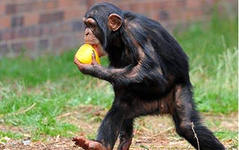 Существует мнение, что Англия, являющаяся страной, принимающей Олимпийские Игры 2012 года ,является местом зарождением Олимпийских игр.Вопреки устоявшемуся мнению, что Олимпийские Игры берут свое начало в Греции.В Англии существовал небольшой городок Much Wenlock, который начал проводить Much Wenlock Olympic games в 1850 году (за 46 лет до первых Олимпийских игр в Афинах). Эта традиция сохранилась и по сей день. Каждый июль в Much Wenlock, что около Шрусбери в Шропшире проводятся Олимпийские игры.
Big Ben - это не просто башня с огромными часами. В декоративном орнаменте стен башни есть ячейки. Они не использовались с 1880 года, но тем не менее они по-прежнему готовы заключить в тюрьму любого члена парламента, который посмеет нарушить парламентскую привилегию. Находясь в любой точке Англии, вы никогда не будете слишком далеко от моря! Не имеет значения, где вы стоите - вы никогда не будете дальше 80 миль от моря
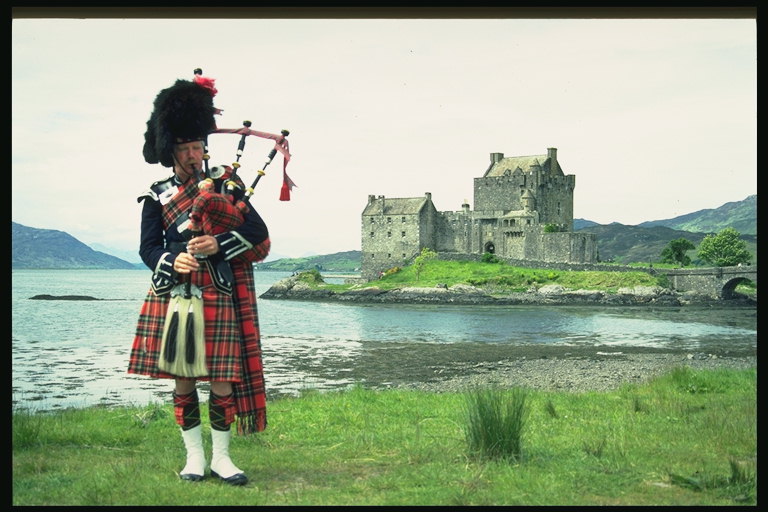 Большинство британцев считают себя англичанами, в то время как шотландцы - только шотландцами, а ирландцы - исключительно ирландцами.
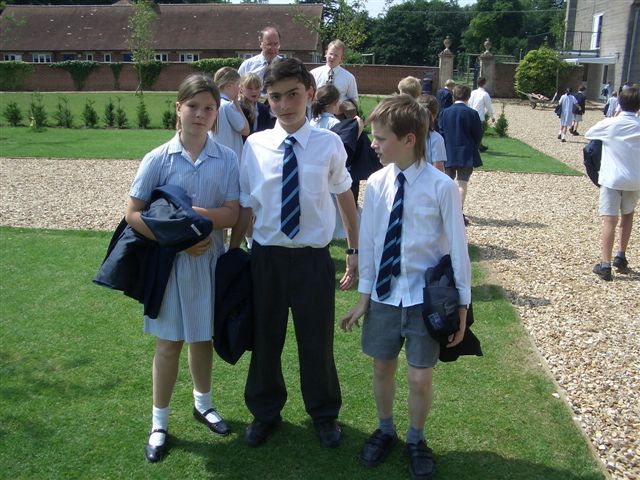 Англичане дико холодостойкие люди, дети ходят в школу в коротких штанах и юбках с гольфами до самых холодов, поэтому увидеть человека в майке в ноябре - нормальное явление.
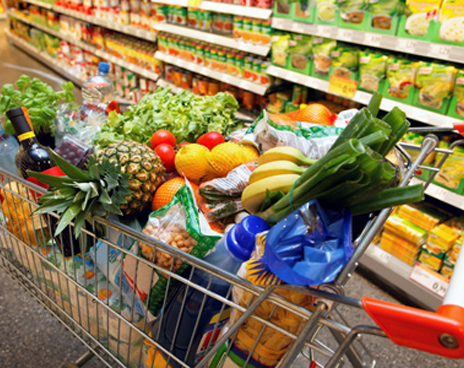 В местных супермаркетах просто тьма готовой еды на любой вкус, которую надо употребить в течение нескольких дней после покупки. Там можно найти и китайскую, и индийскую, и английскую кухню.
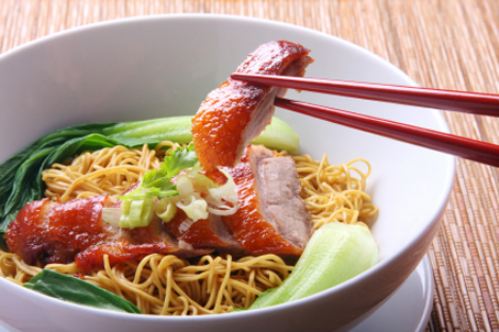 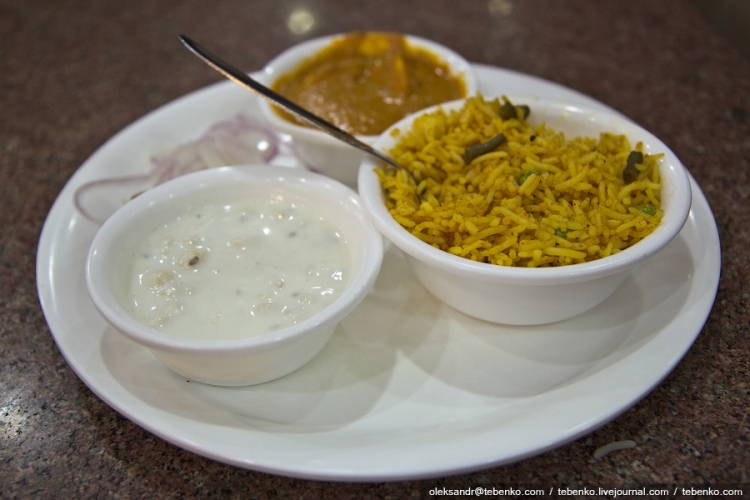 Англичане слишком любят литературу.У них очень много книг и чтение книг в парках и общественных местах,пожалуй любимое занятие англичан.
Источники
Интернет
Друзья по переписки
Библиотечные издания